ОКТЯБРЬСКИЙ район
БЮДЖЕТ ДЛЯ ГРАЖДАН
к  решению Представительного Собрания
«Об исполнении бюджета Октябрьского района за 2015 год»
1
Что такое отчет об исполнении районного бюджета
Отчет  об  исполнении  бюджета  содержит  данные  об исполнении  бюджета  по  доходам,  расходам  и  источникам  финансирования  дефицита  бюджета  в  соответствии  с бюджетной классификацией Российской Федерации. 

 Годовой  отчет  об  исполнении  районного бюджета подлежит  рассмотрению представительным органом муниципального образования и утверждению решением представительного органа. 

  В  отчете  об  исполнении  районного  бюджета  указывается сколько и каких доходов поступило в бюджет за год и куда эти денежные средства были израсходованы.
2
Из чего складываются доходы бюджета
Доходы бюджета – безвозмездные и безвозвратные поступления 
денежных средств в бюджет
Налоговые доходы 

  
Поступления от уплаты налогов, установленных 
Налоговым кодексом РФ 
(налог на доходы физических лиц, 
 акцизы и др.)
Неналоговые доходы 

 
Поступления от уплаты 
пошлин и сборов, 
установленных 
законодательством РФ, 
доходы от использования 
государственного 
имущества, плата за 
негативное воздействие на окружающую среду,  
штрафы за нарушение 
законодательства и др.
Безвозмездные 
поступления 

Поступления от других 
бюджетов бюджетной 
системы, граждан и 
организаций (межбюджетные поступления из 
федерального и областного бюджетов в 
виде дотаций, субвенций, 
субсидий,  поступления от  юридических и 
физических лиц, кроме 
налоговых и неналоговых 
доходов)
.
3
Распределение расходов по основным функциям органов местного самоуправления
Расходы бюджета – выплачиваемые из бюджета денежные средства, за исключением средств, являющихся источниками финансирования дефицита бюджета. 
Формирование расходов осуществляется в соответствии с расходными обязательствами, законодательно закрепленными за соответствующими уровнями бюджетов.
Расходы формируются по разделам (подразделам), по ведомствам, по муниципальным программам.

НАПРАВЛЕНИЯ РАСХОДОВ БЮДЖЕТА
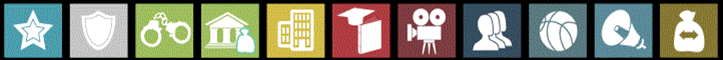 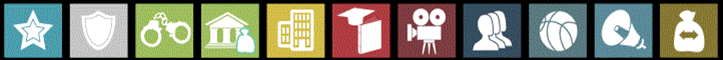 Общегосударственные 
вопросы


Национальная 
оборона

Национальная 
безопасность и 
правоохранительная 
деятельность

Национальная 
экономика

Жилищно-коммунальное хозяйство


Образование


Культура, кинематография


Социальная политика



Физическая культура и 
спорт


Межбюджетные 
трансферты
4
Сбалансированность бюджета по доходам и расходам
Сбалансированность бюджета по доходам и расходам – 
основополагающее требование, предъявляемое к органам, составляющим и утверждающим бюджет
ДЕФИЦИТ
В случае превышения расходов над доходами образуется дефицит бюджета
(необходимы источники покрытия дефицита, можно например использовать остатки средств или привлечь средства в долг)
ПРОФИЦИТ
В случае превышения доходов 
над расходами образуется профицит  бюджета (можно накапливать резервы, погашать имеющиеся долги)
5
Исполнение  бюджета октябрьского района курской области  за 2015 год
Уточненный годовой план
Фактическое исполнение
Дефицит/Профицит
Доходы
Расходы
6
Сколько доходов поступило в бюджет октябрьского района в 2014 - 2015 годах
тыс.руб.
2015 год = 446 540,0
2014 год = 496 001,3
Налоговые доходы
Неналоговые доходы
Безвозмездные поступления
7
Структура доходовконсолидированного бюджета района в 2015 году
Налоговые доходы
Неналоговые доходы
Безвозмездные поступления
8
Какие основные налоговые доходы поступали в  бюджет октябрьского районав 2014-2015 годах
9
Какие основные неналоговые доходы поступали в  бюджет октябрьского районав 2014-2015 годах
10
Безвозмездные поступления из областного бюджета в  бюджет октябрьского района в 2015 году
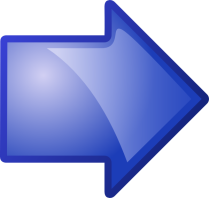 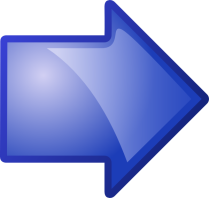 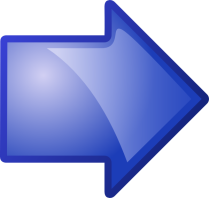 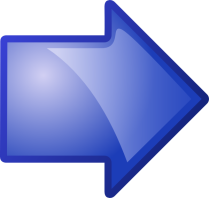 11
Исполнение  бюджета октябрьского района по расходам в 2014 - 2015 годах
тыс.руб.
2014 год
2015 год
12
Структура расходов консолидированного бюджета в 2015 году, %.
13
Контактная информация
РАЗРАБОТЧИК
отдел финансов Администрации 
Октябрьского района Курской области
МЕСТОНАХОЖДЕНИЕ
п.Прямицыно, ул.Октябрьская, д.134

КОНТАКТНЫЙ ТЕЛЕФОН/ФАКС
8(471 42)21335

АДРЕС ЭЛЕКТРОННОЙ ПОЧТЫ
Uf.admoct@mail.ru
14